Public Consultation on the review of the Quality Framework for Mental Health Services Information Session
Who is the Mental Health Commission?
The Mental Health Commission is the regulator of mental health services in Ireland (under The Mental Health Act 2001). 
We register, inspect, and monitor how services are complying with their legal requirements. We use our enforcement powers where needed. 
We arrange tribunals for people who are detained in a mental health hospital to make sure their rights are upheld. 
We develop standards that tell services and the public how services should be delivered (e.g. rules, codes of practice, national standards).
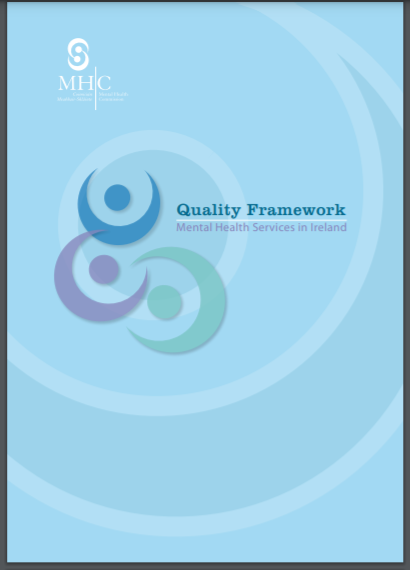 What is the Quality Framework?
The Quality Framework for Mental Heath Services in Ireland sets out important standards for mental health services.
It shows services with how to continuously improve their quality for their service users.
It applies to all types of mental health services (public, private, voluntary) and regardless of the service provided (Adult, CAMHS, Psychiatry of Later Life, Forensic etc.).
It applies equally to all mental health services whether they are being delivered within the service user’s home; within community settings, both residential and non-residential; or within inpatient facilities.
Examples from the current Quality Framework
Each service user has an individual care and treatment plan that describes the levels of support and treatment required in line with their needs and is coordinated by a designated member of the multidisciplinary team.
Service user rights are respected and upheld.
Service users receive care and treatment in settings that are safe, and that respect the person’s right to dignity and privacy. 
Service users receive care and treatment from quality staff with the appropriate skills.
What are we doing?
The Quality Framework was developed in 2007 and now we need to review and update it. 

We want to make sure the standards are relevant and reflect best practice in mental health care and treatment. 

We also want to make sure the standards are informed by those that will use them; people accessing mental health services and people providing them.
How are we doing it?
Public scoping consultation - ongoing
Literature and evidence review - ongoing
Focus groups
Consultation on a draft set of standards
Publication of revised Quality Framework
How can you get involved?
We want as many people as possible to fill in our scoping consultation form and give us their thoughts. 
We will then review all the feedback we receive and use it to inform the development of the standards. 
Let's look at the form
Questions 1 & 2 are about you
Questions 12 & 13 are about future engagement opportunities
The feedback form
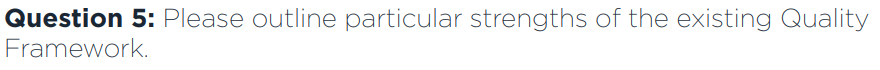 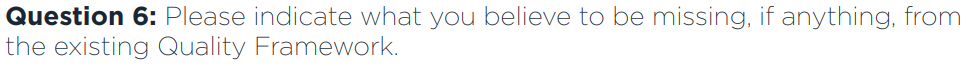 The feedback form
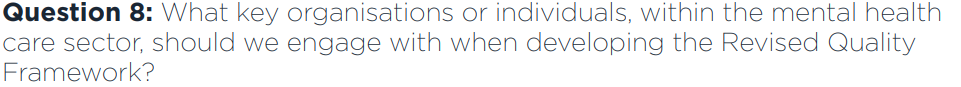 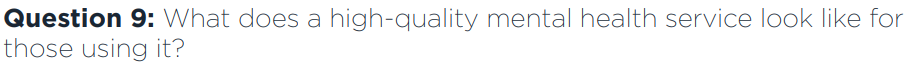 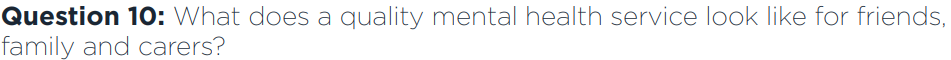 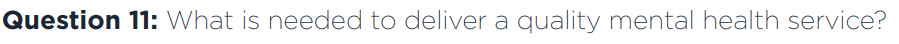 Some notes on the form
You don't have to answer all the questions
You don't have to give us information about you (though this helps us make sure we've heard from a broad selection of people)
You can fill in the form online
You can access a PDF online, fill it in and send it by email
You can print off the form, fill it in my hand and post it
Go to www.mhcirl.ie and click the yellow banner across the top of the page
How long do you have to provide feedback?
The deadline is Monday 5 July 2021

Though remember, there will be further consultation opportunities later this year
Thank you
Further info can be found on www.mhcirl.ie

Or by contacting standards@mhcirl.ie 

We're not a complaints body, but if you have an issue of concern about a particular service, you can report that concern to us by emailing concerns@mhcirl.ie